TMAES POLYTECHNIC (GOVT AIDED)(Recognized by Govt of Karnataka & Approved by AICTE, New Delhi.)HOSAPETEwebsite: https://tmaespolytechnichpt.comDEPARTMENT OF MECHANICAL ENGG.First time Accreditation, Application No 6947/06/06/2022
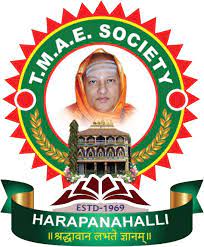 HEARTLY 
WELCOME 
TO NBA TEAM
16/2/24 
TO 
18/2/24
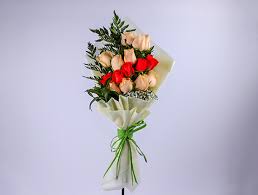 Presented by 
Sri T Naziruddeen
1
Contents
PART - A
1. Introduction
2. Department Achievements / Recognitions
3. Criteria 1: Vision, Mission & Program Educational Objectives.              
4. Criteria 2: Program Curriculum & Teaching Learning Processes
5. Criteria 3: Program Outcomes & Course Outcomes
6. Criteria 4: Students Performance
7. Criteria 5: Faculty Information & contribution
8. Criteria 6: Faculties & Technical Support
9. Criteria 7: Continuous Improvement
PART - B
OBE Philosophy followed by  the Department
2
PROGRAM IN A NUTSHELL
TMAES Polytechnic, Hosapete was established in the year 1983 and Diploma in mechanical engineering program was started in the year 1985 with an intake of 40 students .
 Recognized by Government of Karnataka and approved by AICTE, New Delhi.
3
DEPARTMENT ACHEIVEMENTS
The program is ISO 9001:2015 certified.
100 % admission for the past 20 years. 
Full fledged teaching faculty & technical supporting staff.
100% retention of  staff.
60% of the students are already placed this year.
A fabrication workshop is setup in the college for making furnitures & students are given hands on training on welding & sheet metal works in this workshop.
The program is sanctioned a grant of Rs 10 Lakhs under MODROBS Scheme in 1998.
PROJECT FUNDED
4
FACULTY ACHIEVEMENTS
Program HOD is given additional charge as Vice Principal & Placement Officer.
HOD has conducted one day workshop on Accreditation process for faculty of Bapuji  Polytechnic, Davangere.
HOD was invited as a judge by Education department to judge the district level model making competition of primary & high school teachers.
All the teaching faculty have set board question papers, were appointed as Chief Observer/Deputy Superintendent for various examinations conducted by BTE,Bengaluru.
All the teaching faculty & Foreman of the department are life members of ISTE.
HOD has published 3 books.
5
STUDENT ACHIEVEMENTS
60 students are members of the ISTE student chapter.
  Topper students in board examinations year wise.





STUDENTS PROJECTS USED AS EXPERIMENTAL SETUP
6
CRITERIA – 1VISION, MISSION & PROGRAM EDUCATIONAL OBJECTIVES
7
VISION OF THE DEPARTMENT
DEPARTMENT VISION
INSTITUTE VISION
Empowering youth by imparting quality technical education and strive to prepare students with excellent  technical skills
Create competent mechanical engineers to excel their skills in design, drawing, estimation and production.
8
MISSION OF THE DEPARTMENT
INSTITUTE MISSION
DEPARTMENT MISSION
To offer value added quality technical education & excellent academic training to our student. 

To provide state of art infrastructure with latest facilities.

To strengthen industry institute interaction.
To impart quality technical education related to students by providing excellent teaching-learning environment and facilities to enhance skills in various fields of mechanical engineering.
To provide experiences in leadership, team work, communication – oral, written and hands-on activities through workshops, industrial visits and career guidance programs.
To build ethical values and social responsibilities in the minds of students so as to work towards the growth of the society.
9
PSO’s & PEO’s OF THE DEPARTMENT
PSO’s
PEO’s
The students will be able to apply necessary concepts in core areas of mechanical engineering.
The students will be able to develop & optimize solutions in computer aided drawing & manufacturing platforms.
The students will gain team spirit for working in a variety of manufacturing industries Automobile & power sectors as well as pursuing higher studies for contribution to research & development.
To prepare students for successful careers in industry to meet changing demands of their profession and instill a desire to learn continuously.
To provide students strong foundation in mathematics, science and sound basic theoretical knowledge along with required practical skills in the core areas of mechanical engineering  to demonstrate technical excellence
To inculcate team work capabilities and communication skills among graduates of mechanical engineers.
To create awareness on environmental  issues towards professional career advancement and need for life-long learning.
10
CRITERIA – 2PROGRAM CURRICULUM & TEACHING LEARNING PROCESSES
11
COMPONENTS OF THE CURRICULUM (2020 CURRICULUM)
12
TEACHING LEARNING PROCESSES
Identified Curriculum Gaps
13
STUDENT PROJECT RECOGNITIONS
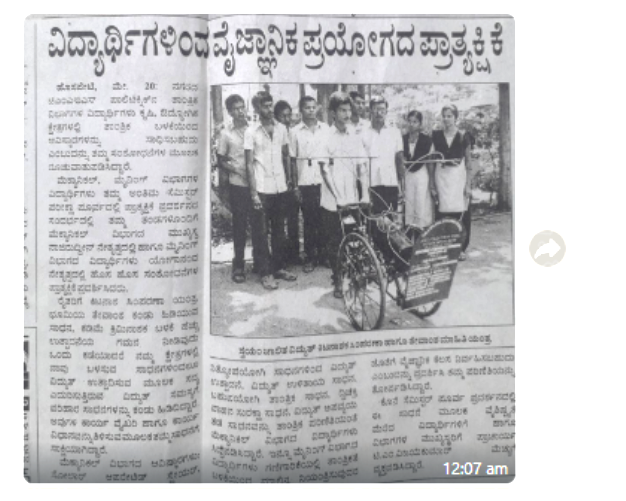 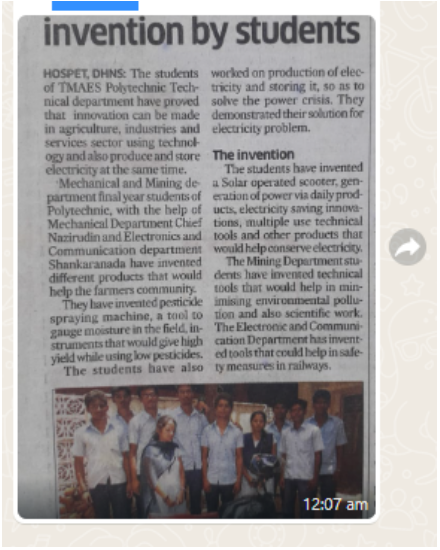 14
INDUSTRIAL VISITS
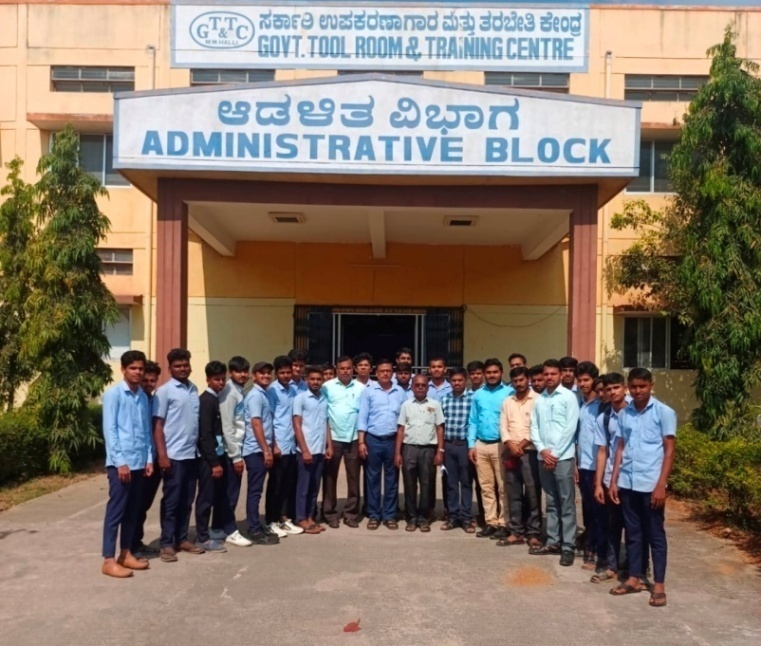 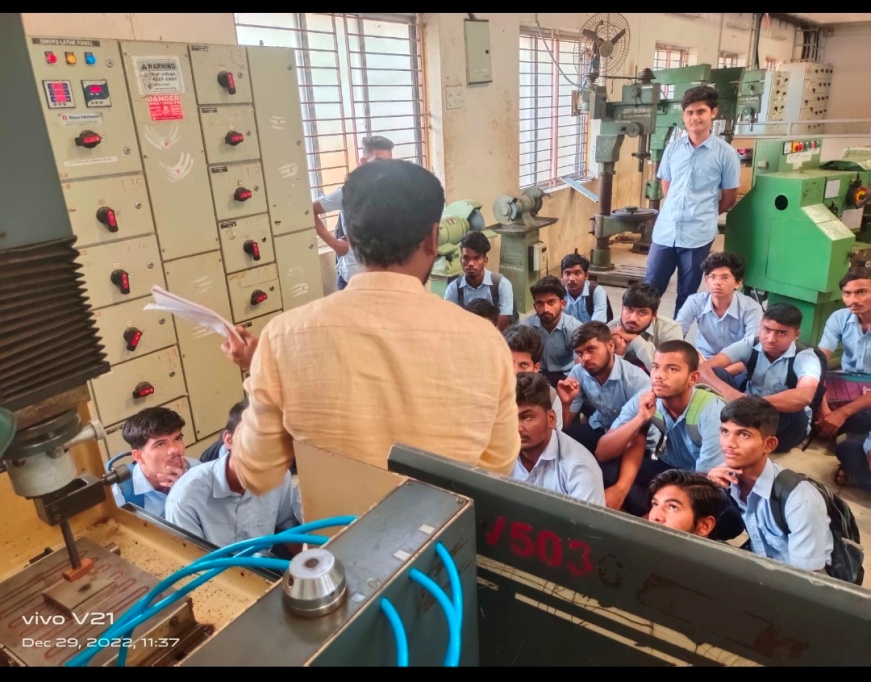 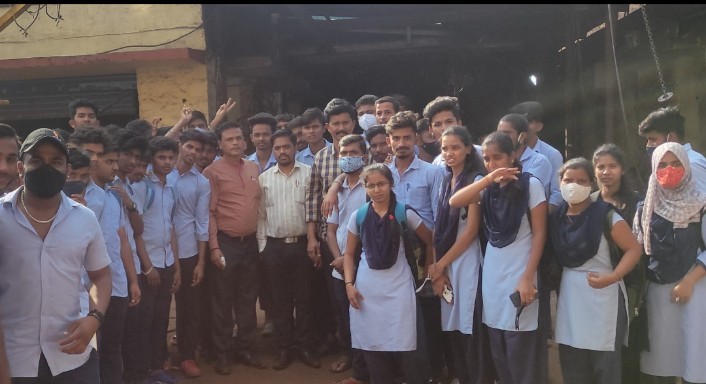 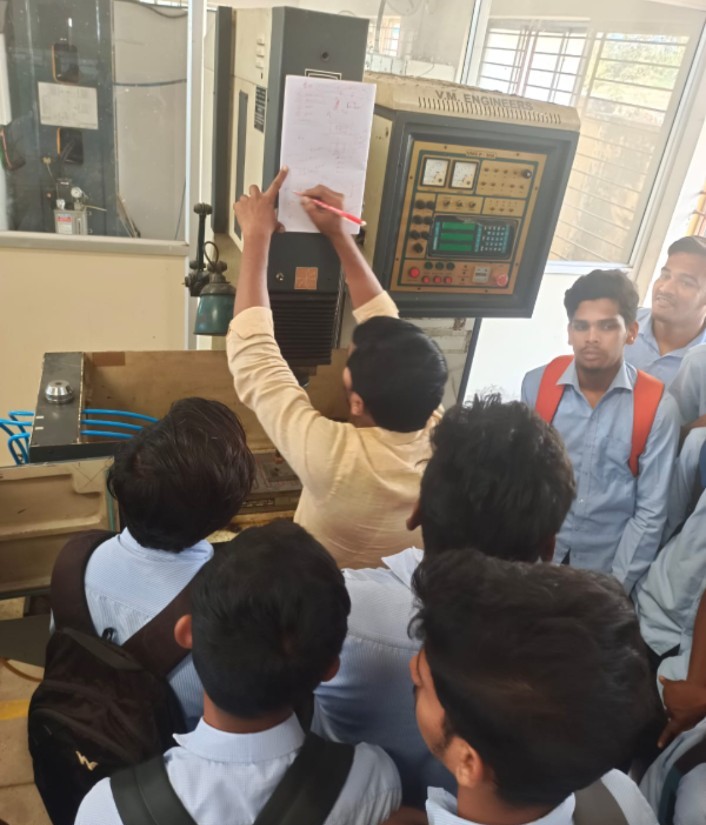 15
CRITERIA – 3COURSE OUTCOMES & PROGRAM OUTCOMES
16
PROGRAM OUTCOMES
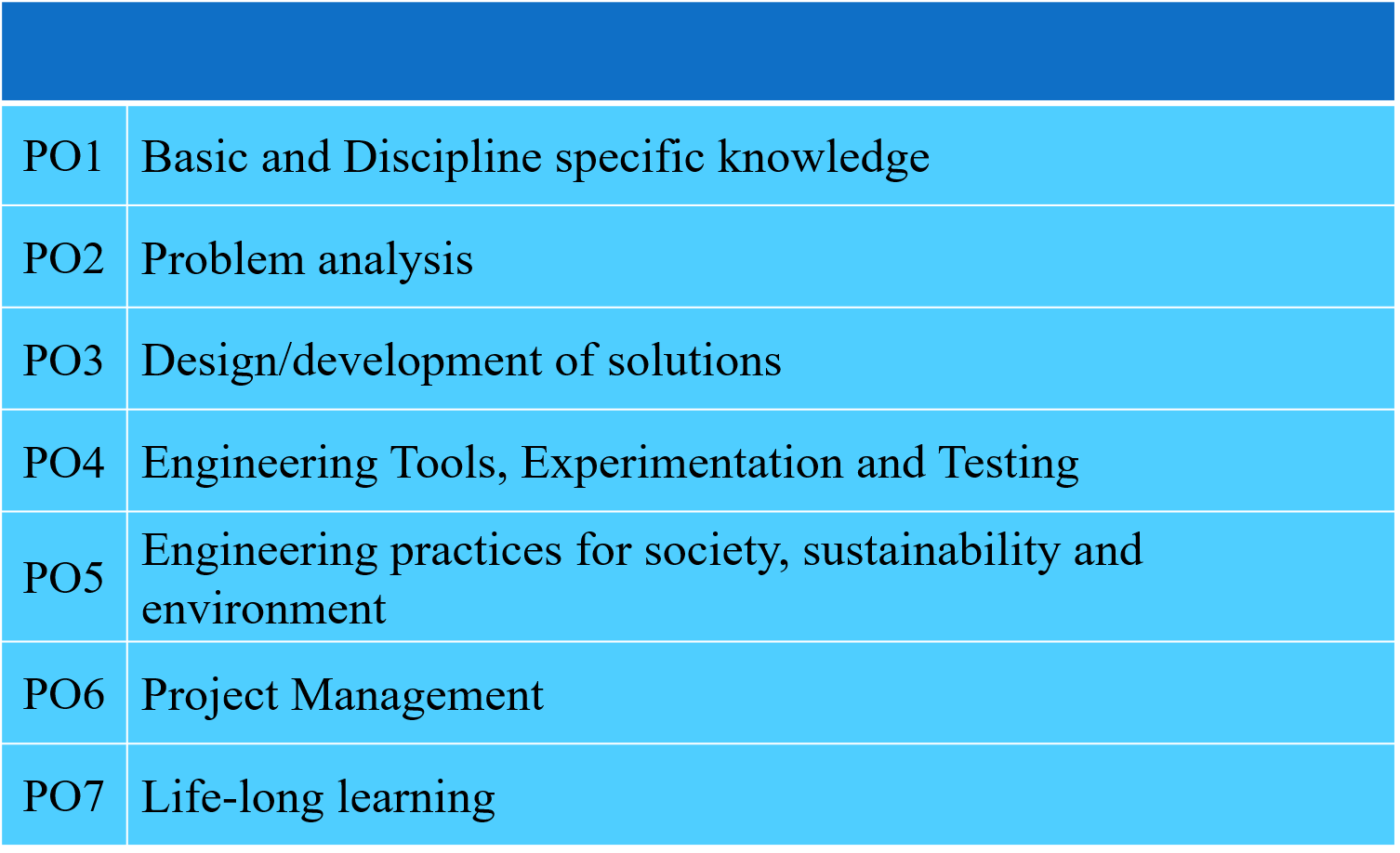 17
PROGRAM SPECIFIC OUTCOMES
18
CO-PO MAPPING
19
OBE Assessment
Assessment Methodology
CO Assessment Tools
Direct Assessment Tools
Indirect Assessment Tools
Alumni Survey
Internship Training
Internal Assessment
Written test
Employer Survey
Activity
Project
Prog.Exit  Survey
Multiple choice questions
Laboratory records
SEE
Open Book
20
CO ATTAINMENT
21
PO ATTAINMENT
22
PSO ATTAINMENT
23
CRITERIA – 4STUDENT PERFORMANCE
24
DETAILS OF SANCTIONED INTAKE & STUDENTS ADMITTED
25
SUCCESS RATE WITHOUT BACKLOGS
26
SUCCESS RATE IN STIPULATED PERIOD
27
ACADEMIC PERFORMANCE IN FIRST YEAR
28
ACADEMIC PERFORMANCE IN SECOND YEAR
29
ACADEMIC PERFORMANCE IN FINAL YEAR
30
PLACEMENT & HIGHER STUDIES
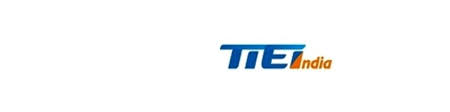 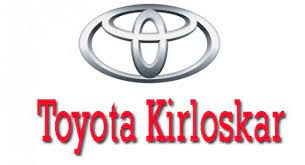 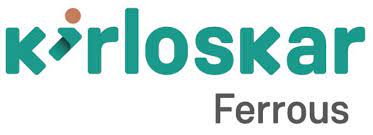 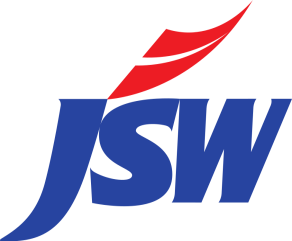 31
PROFESSIONAL SOCIETIES
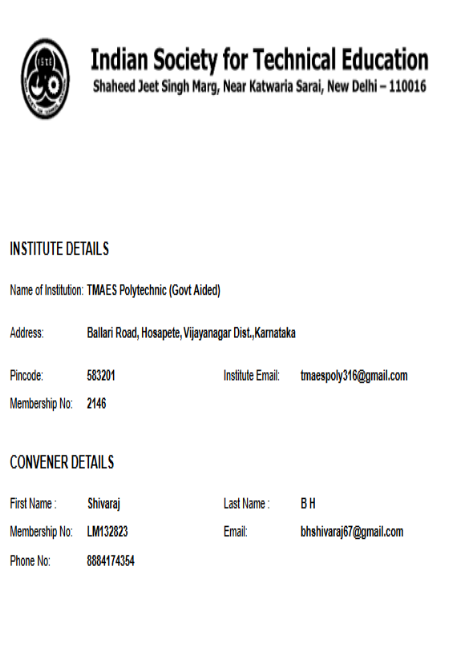 32
CRITERIA – 5FACULTY INFORMATIONS & CONTRIBUTIONS
33
FACULTY LIST 2023-24
34
STUDENT FACULTY RATIO
35
FACULTY INFORMATION
36
FACULTY QUALIFICATION INDEX
37
FACULTY RETENTION
38
FACULTY CONTRIBUTIONS
BOOKS PUBLISHED BY HOD:
39
FDP/STTP ATTENDED BY FACULTY
40
FACULTY PERFORMANCE APPRAISAL AND 
DEVELOPMENT SYSTEM
03
01
05
Head of the department
Faculty
Verifies and puts signature and documents the same.
Principal
Appraisal Form
Roles
Responsibilities
Contribution to the Dept
     in previous year results
Contribution to improve campus placement/higher education
04
02
41
CRITERIA – 6FACILITIES & TECHNICAL SUPPORT
42
AVAILABILITY OF CLASS/FACULTY ROOMS
43
TECHNICAL  MAN POWER SUPPORT
44
AVAILABILITY OF LABS/WORKSHOPS
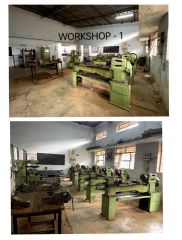 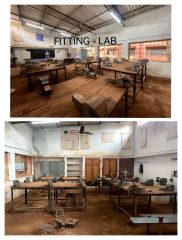 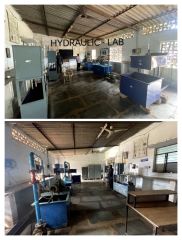 45
AVAILABILITY OF LABS/WORKSHOPS
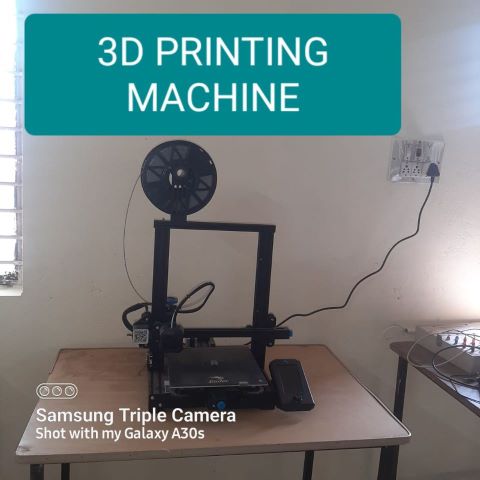 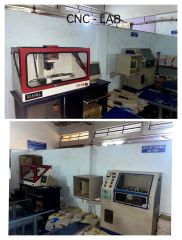 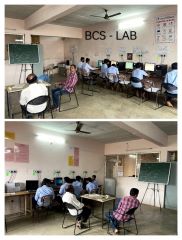 46
CRITERIA – 7CONTINUOUS IMPROVEMENT
47
PO & PSO TARGET SET & ACHIEVED
48
SEMINARS CONDUCTED
49
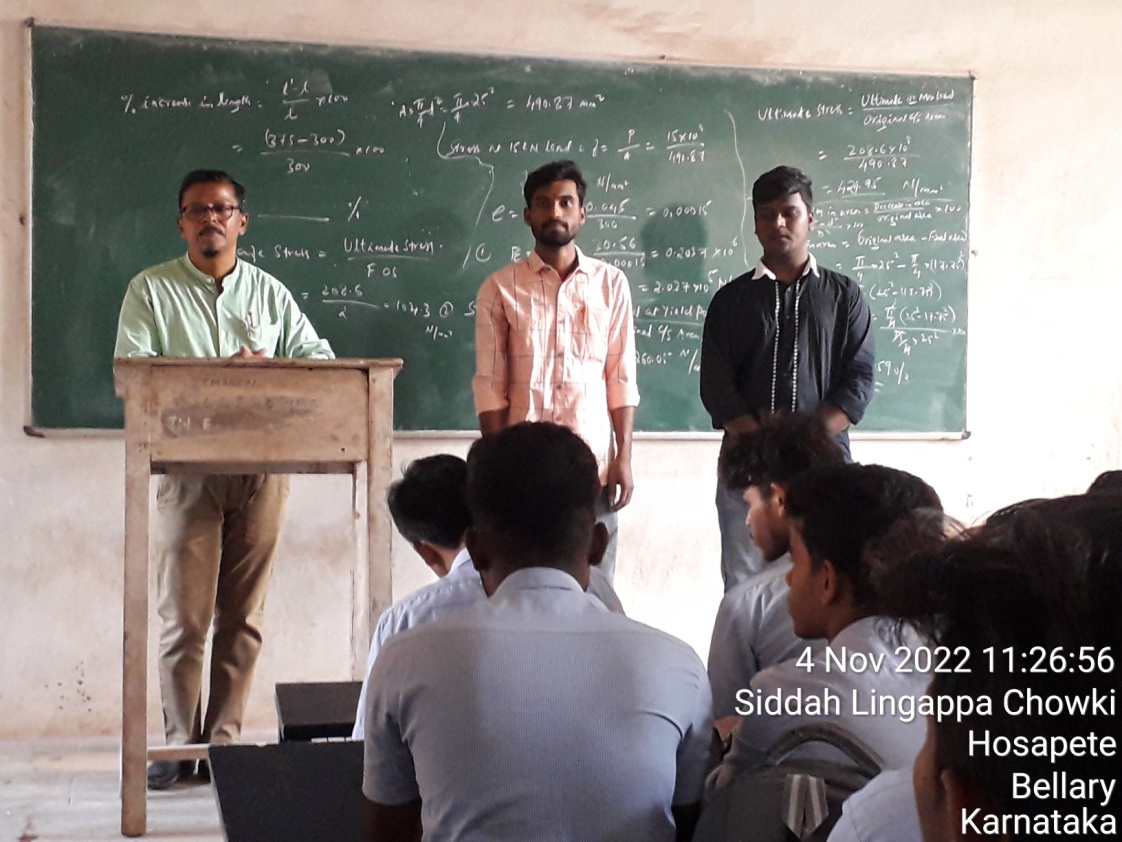 SEMINARS CONDUCTED
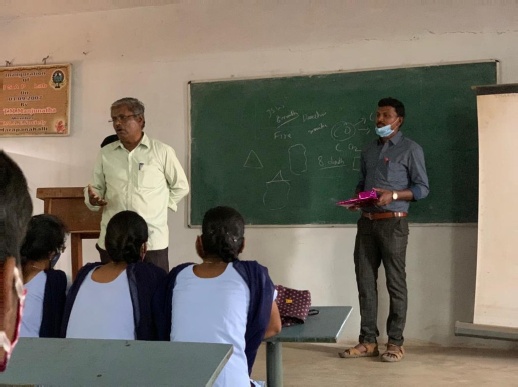 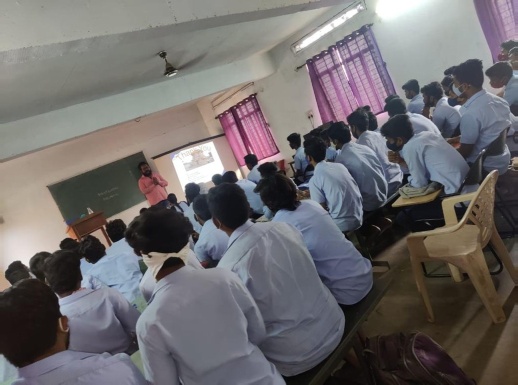 Seminar on Industrial Safety
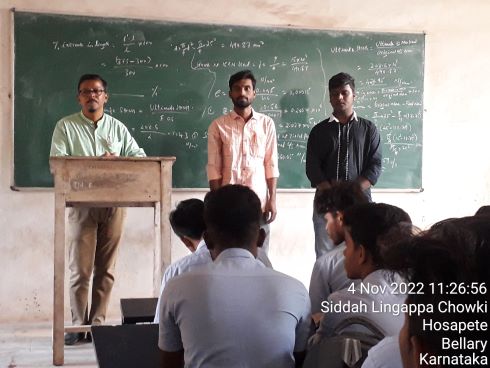 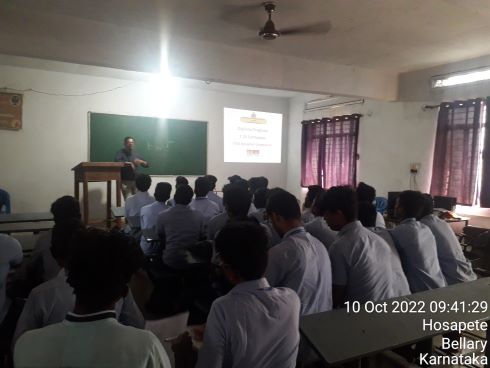 50
IMPROVEMENT IN SUCCESS INDEX
51
IMPROVEMENT IN PLACEMENT INDEX
52
STUDENT PROJECTS
4 projects done by students are used in program labs for conducting experiments.
53
NEW FACILITY CREATED IN THE PROGRAM
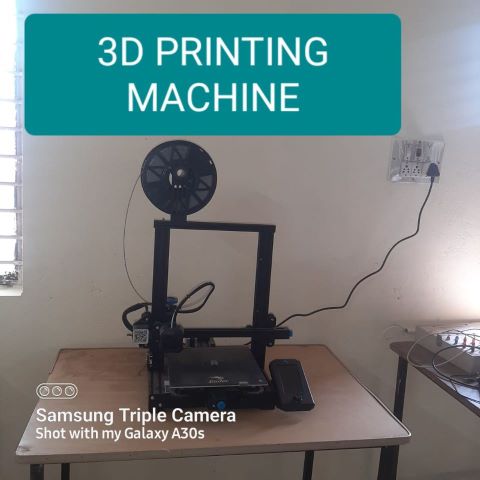 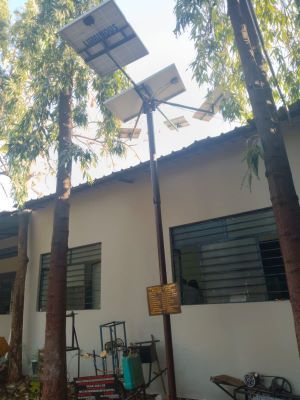 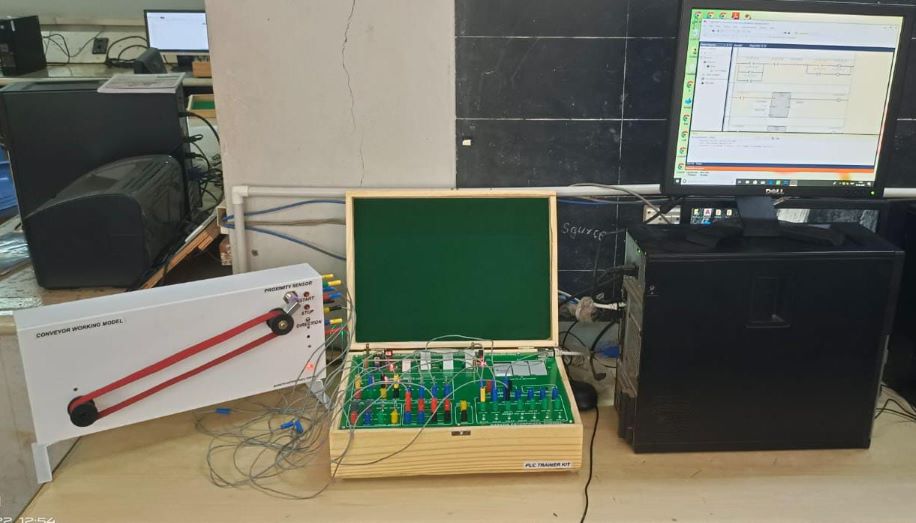 54
PART BOBE PHILOSOPHY OF THE DEPT OBE- promotes better student- teacher interactions
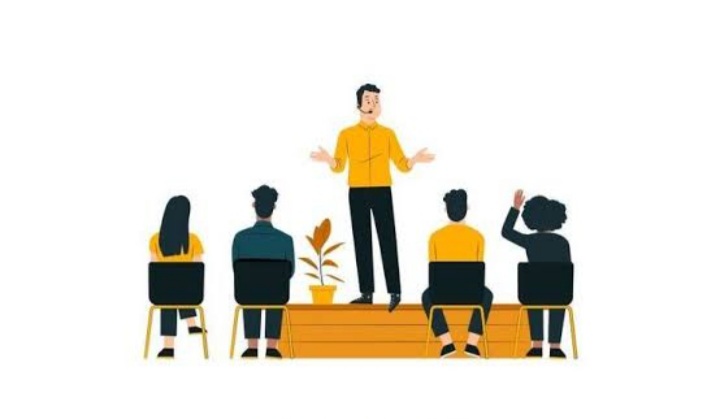 55
What is OBE
Outcome Based Education (OBE) is a student-centric learning methodology in which course delivery, assessment are planned to achieve stated objectives & outcomes.
56
Why OBE
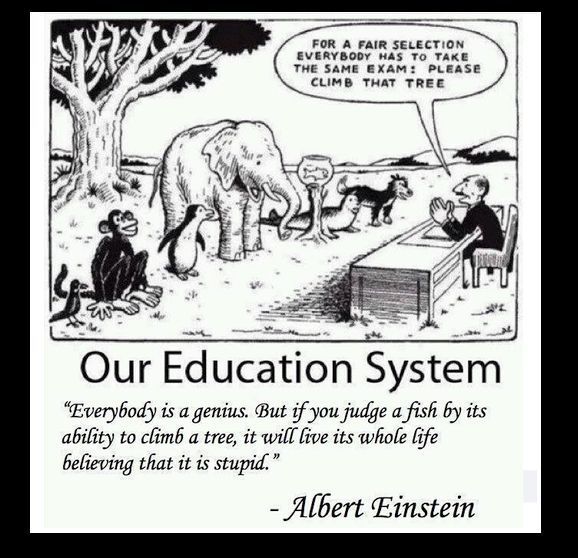 57
OUTCOME BASED EDUCATION
OBE Process Implementation
OBE COMPONENTS
Vision & Mission
Program Educational Objectives (PEOs)
Program Specific Outcomes (PSOs)
Program Outcomes(Pos)
Course 1
CO1,CO2,CO3...
Course 2
CO1,CO2,CO3...
Course n
CO1,CO2,CO3...
58
PROCESS FOR DEFINING VISION & MISSION
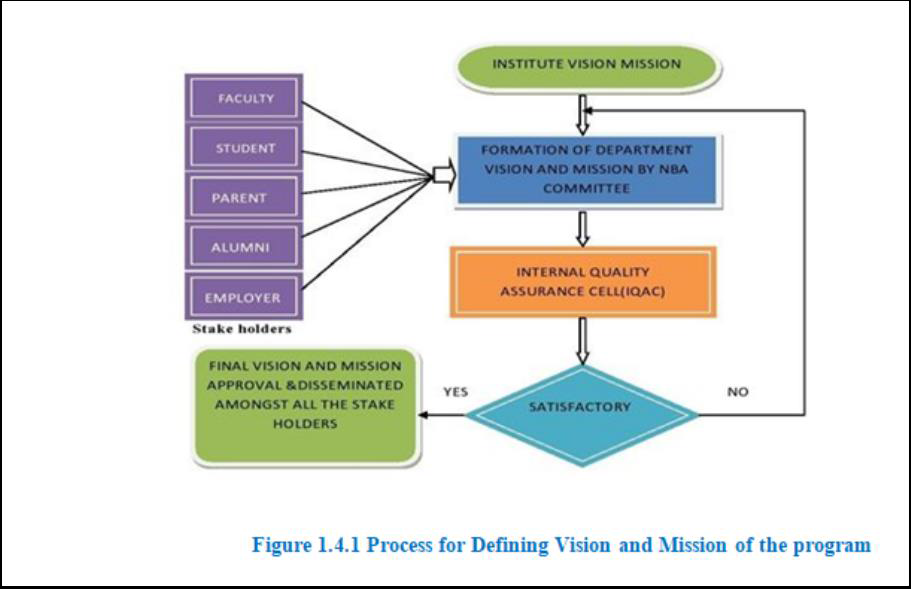 59
PROCESS FOR DEFINING PEO’s
60
PROCESS FOR DEFINING PSO’s
61
Pedagogical Initiatives in Teaching Learning
Calendar of events
Course allotment order
Class Time Table & Individual Time Table
No. of Lecture hours available and planning for extra classes required if any, based on the Time Table & Calendar of Events
Preparation of lesson plan
Self prepared notes - Chapter Wise/ Section Wise/ Topic Wise
Preparation of Question Bank Chapter Wise/Section Wise/Topic Wise
Preparation of PPTs
List of URLs, Video links & other
Preparatory Phase
Execution Phase (Teaching and  Delivery Phase) Pedagogies
Exhibits
Academic & Course File
Internal Audit Reports
Feedback Analysis
Lecture
White Board Teaching  2. Videos   3. Animations 4. Power Point Presentations   5. Models
Invited Talks	 Workshops
Industrial Visits	 Inplant Training
Students:
Internal Assessments  2.Assignments  3.Activities
4. Identification of Slow & Fast Learners & action thereon. 5.Mini Projects   6. Rubrics
Faculty:
1. Internal Quality Audits  2. Students feedback on Teaching & Learning
Execution Phase Assessment
(Assessment)
62
PO/PSO’s ATTAINMENT
63
CO-PO/PSO MAPPING METHOD
64
RUBRICS FOR THEORY SUBJECTS
65
RUBRICS FOR PRACTICAL SUBJECTS
66
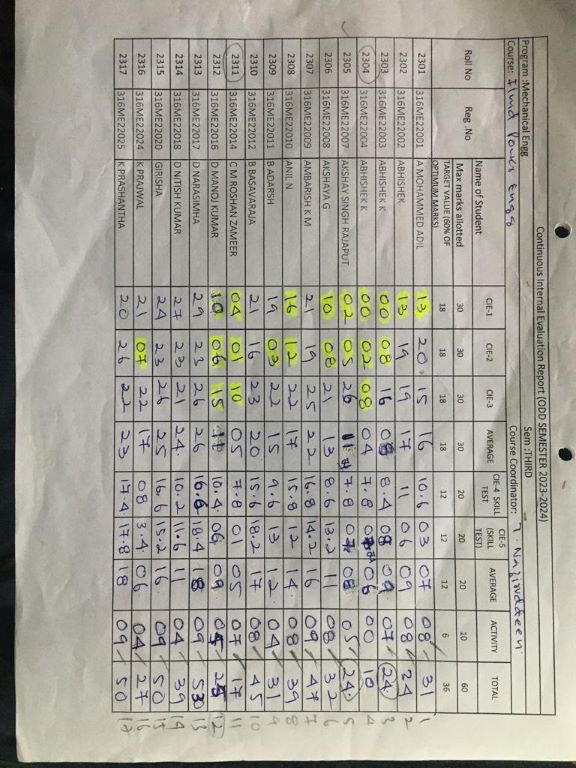 CIE REPORT FORMAT
67
REMEDIAL CLASSES FORMAT
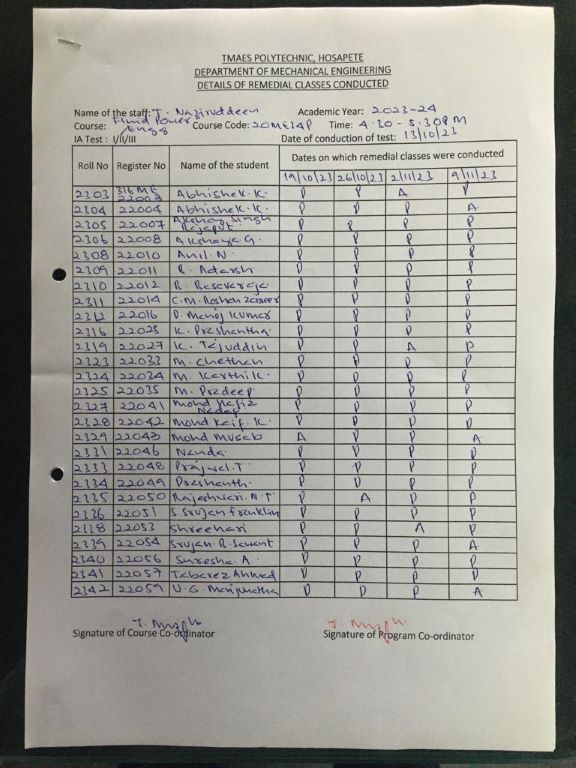 68
COURSE PLAN FORMAT
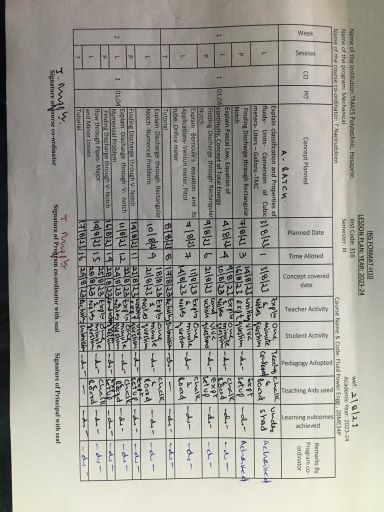 69
CIE QUESTION PAPER FORMAT
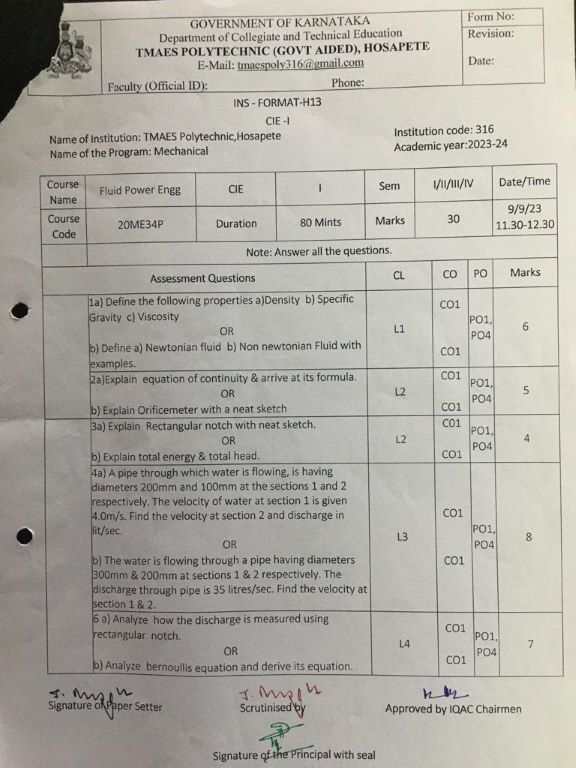 70
SAMPLE RUBRICS FOR PRACTICALS
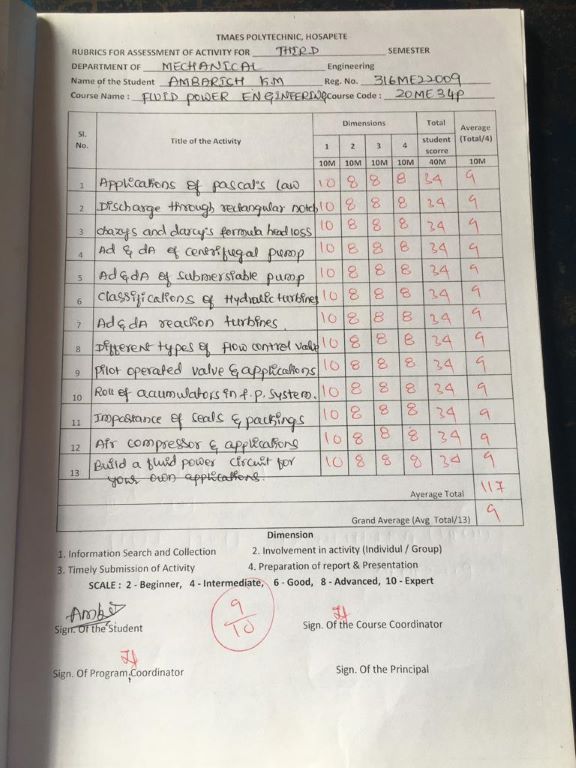 71
DEPT OF MECHANICAL ENGG.
BRAND VALUE:
    More students opt to join the program.
     Reasons:
       1. Dedicated teaching faculty & technical supporting staff.
       2. Good results every year.
       3. More placements.
    CHALLENGES:
 Knowledge of maths & science in fresher’s admitted.
 English communication skills of fresher's.
 Career guidance programs. 
 Effective participation of students in teaching learning processes.
 More industries to be invited for placements.
72
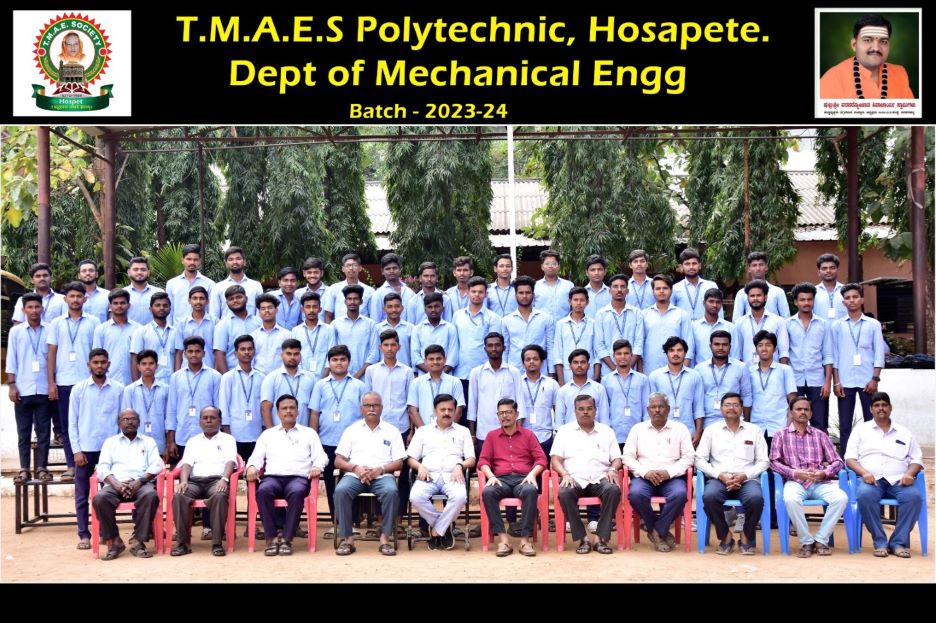 73
THANK YOU
74